Электрические приборы в доме (загадки)
Выполнила – воспитатель
 Бердникова И.В., 
МБДОУ «Детский сад № 33» г.о. Балашиха
Есть у меня в квартире робот. 
У него огромный хобот. 
Любит робот чистоту
 И гудит, как лайнер "ТУ" 
Он охотно пыль глотает, 
Не болеет, не чихает.
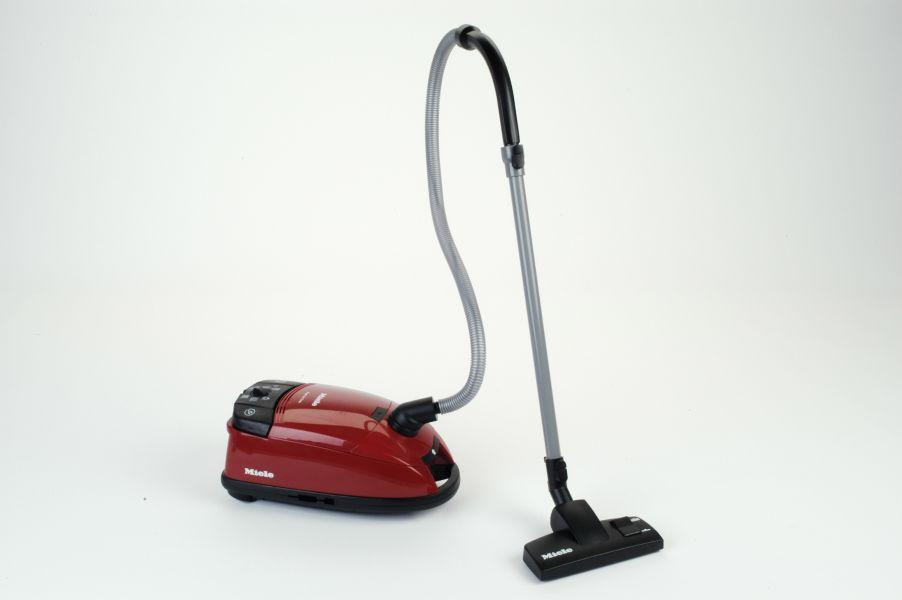 Я не хвастая скажу:
Всех друзей омоложу!
Идут ко мне унылые –
С морщинками, со складками,
Уходят очень милые –
Весёлые и гладкие!
Значит, я надёжный друг,
Электрический …
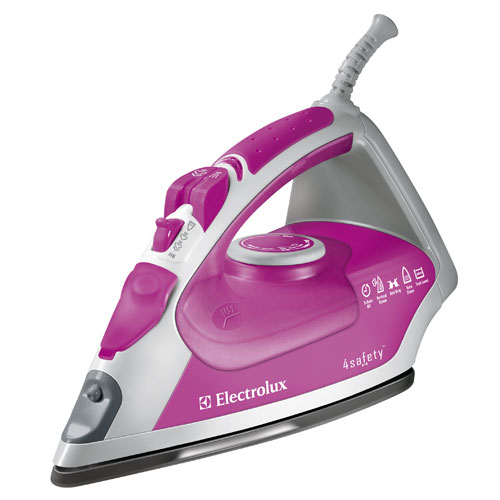 Полюбуйся, посмотри –
Полюс северный внутри!
Там сверкает снег и лёд,
Там сама зима живёт.
Навсегда нам эту зиму
Привезли из магазина.
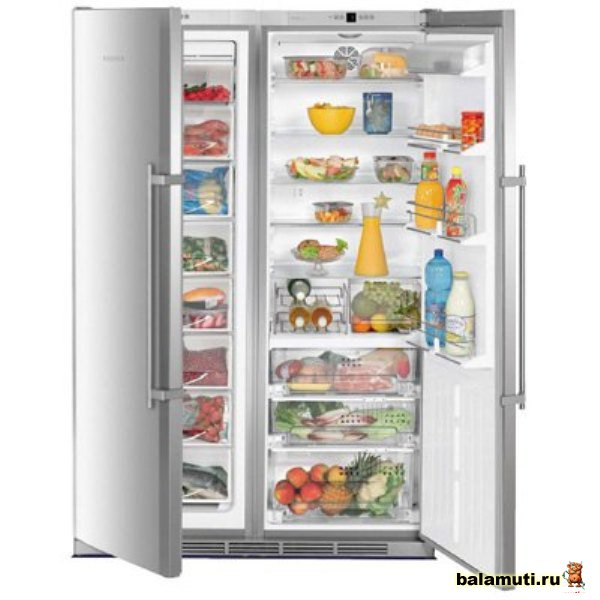 Дома печка у меня 
Дров не просит и огня,
Не дымит и не коптит – 
Тихо в уголке стоит.
Это печка не простая,
Ею очень дорожу. 
Сразу в печь ее включаю,
Как в холодный дом вхожу.
Обогреть готов весь дом
Электрическим теплом!
Это верный мой приятель,
Электро…
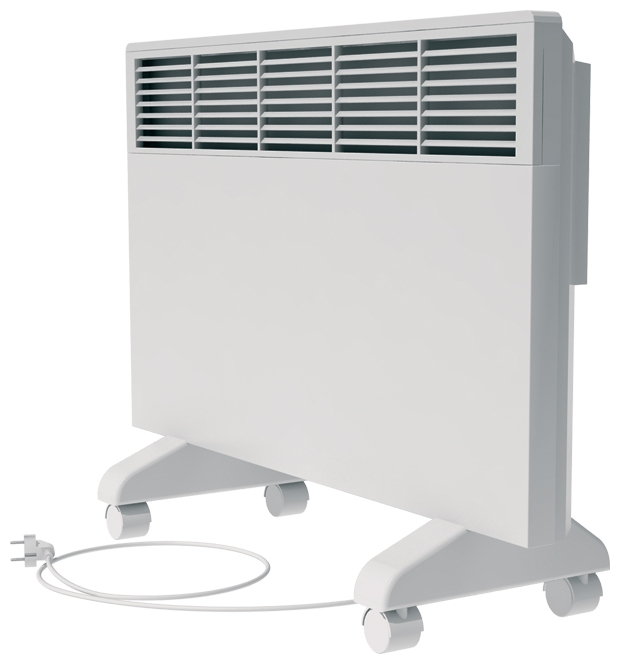 А вот этот так похож
На пропеллер самолета.
Не летает? – ну и что ж!
У него своя работа.
Свой мотор ни на мгновенье 
Он крутить не устает,
В жарком, душном помещенье
Свежий ветер создает!
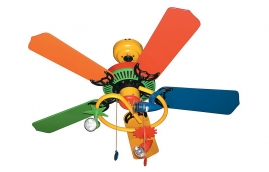 А она бельё стирает, 
В быту очень помогает, 
Сама воду наливает, 
Постирает,выливает. 

Прополощет,отожмёт, 
Время тикает,идёт, 
Лишь программу ей задай, 
Порошка для стирки дай. 

Вот такая,брат,картина, 
Это-...
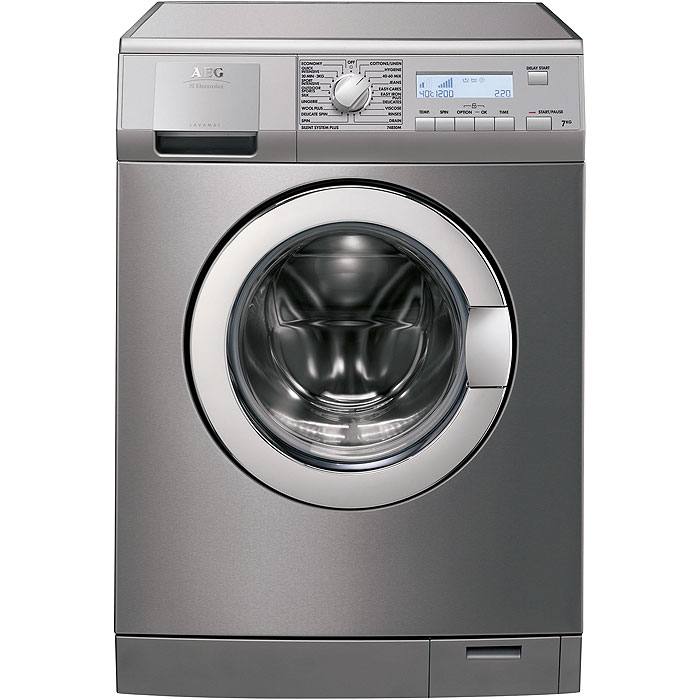 Этот электроприбор
Не видал я до сих пор.
В нем согреется еда 
Без особого труда.
Он готовит вкусно очень
И не долго, между прочим.
Нравится мне новая
Печь ….
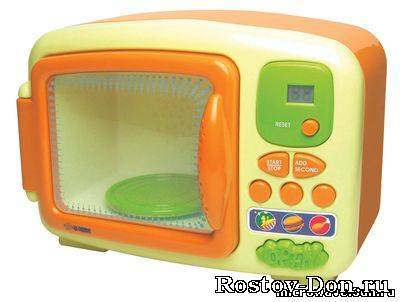 Может жарить, может печь, 
Щи и вкусный борщ сварить,
Может чайник вскипятить.
В кухни главная она,
Словно воздух нам нужна.
Обойдемся я и ты 
Как без электро…
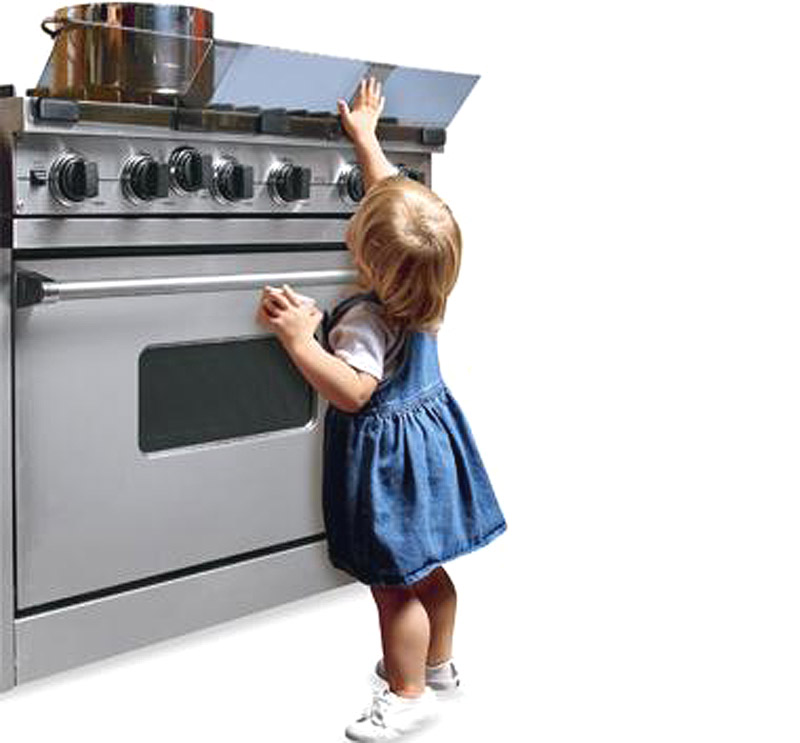 Хоть вместо сердца в нём мотор,
Но он – не бессердечный.
Да, с ним ворчливый разговор,
Но друг он – безупречный:
Чтоб стал прекраснее Ваш лик,
Он сделает укладку,
Подсушит волосы Вам вмиг…
О ком моя загадка?
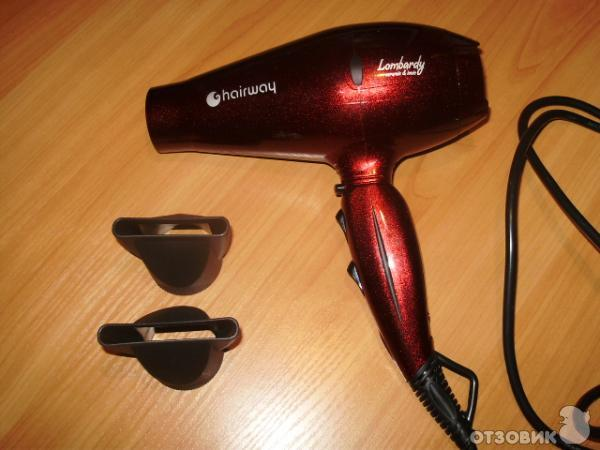